Heat Transfer from a Pin Fin
Heat Power Laboratory I (Thermodynamics and Heat Transfer)
ME II Sec A3
2020-21 2nd Semester
Prof. Achintya Mukhopadhyay
Title: 
Heat Transfer from a Pin Fin
Objective:
To find out the rate of heat transfer and heat transfer coefficient through a pin fin
To study the temperature distribution along the length of the pin fin
Background Theory
Theory
For 1-dimensional fin with insulated tip
Temperature distribution 


Rate of heat transfer 

Fin Efficiency


For a pin fin 

Hence


How to get h?
Schematic Diagram
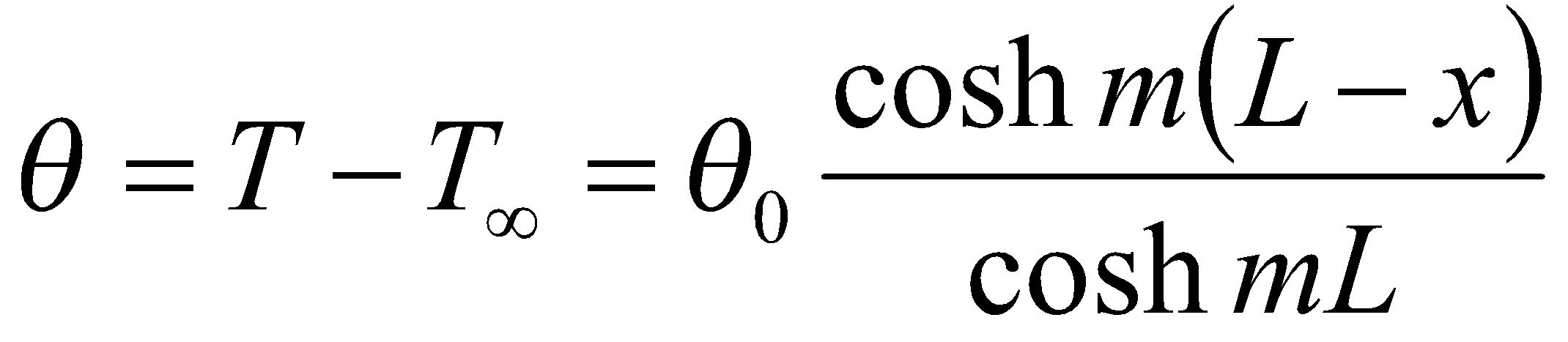 L
x
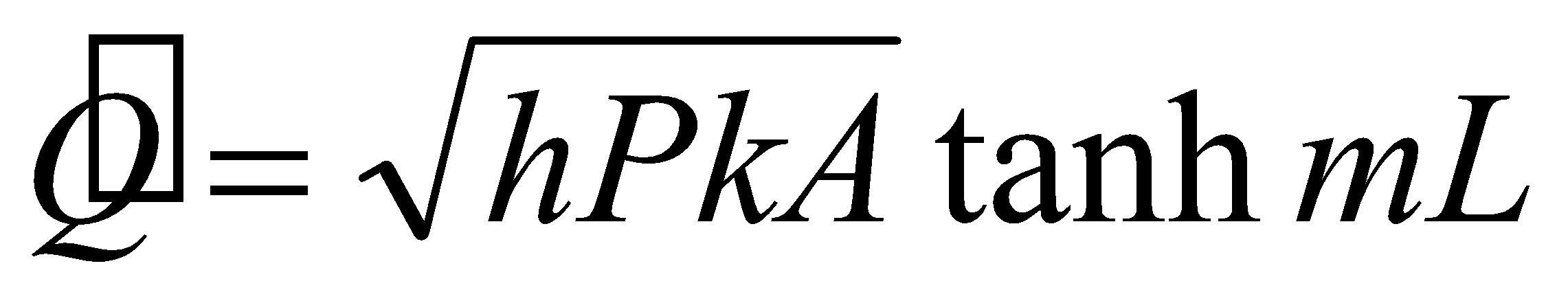 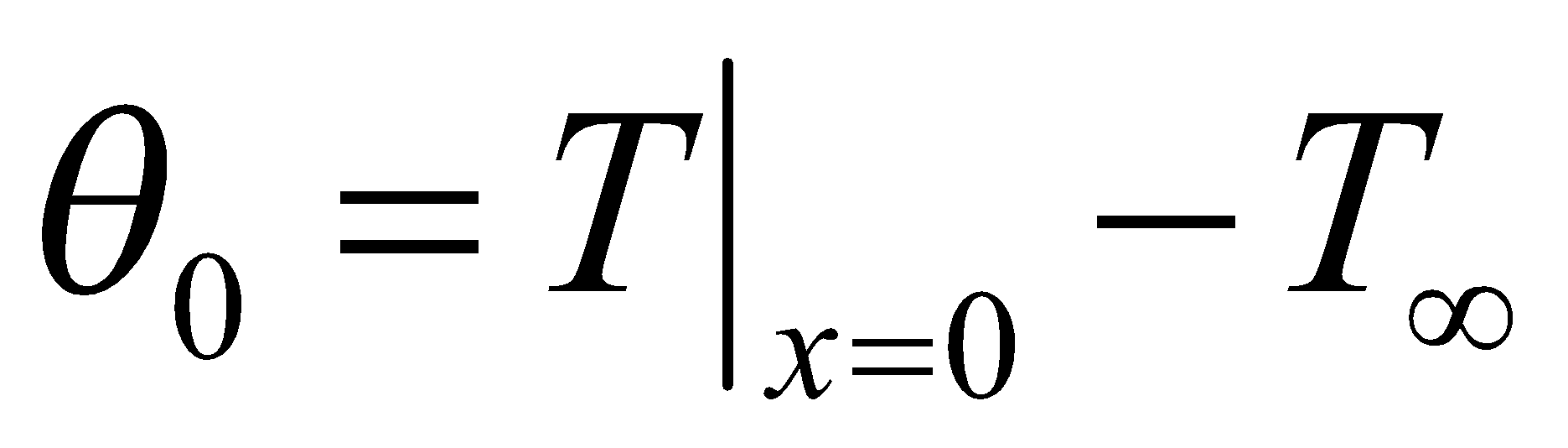 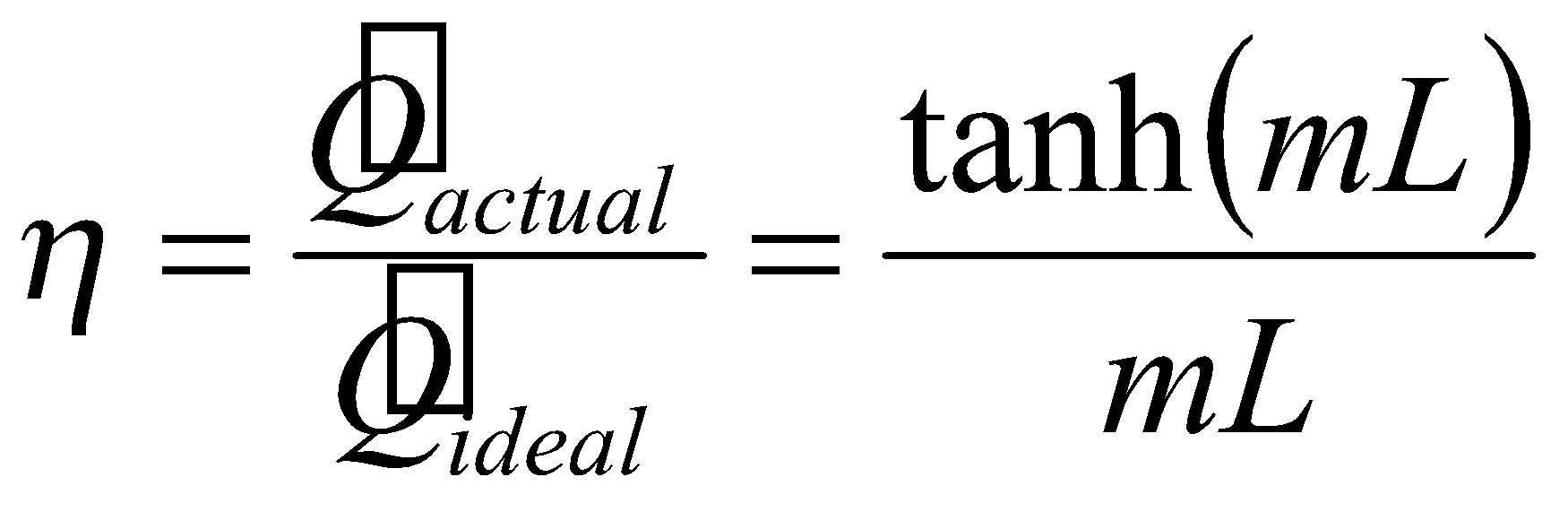 Written in lab sheet as effectiveness
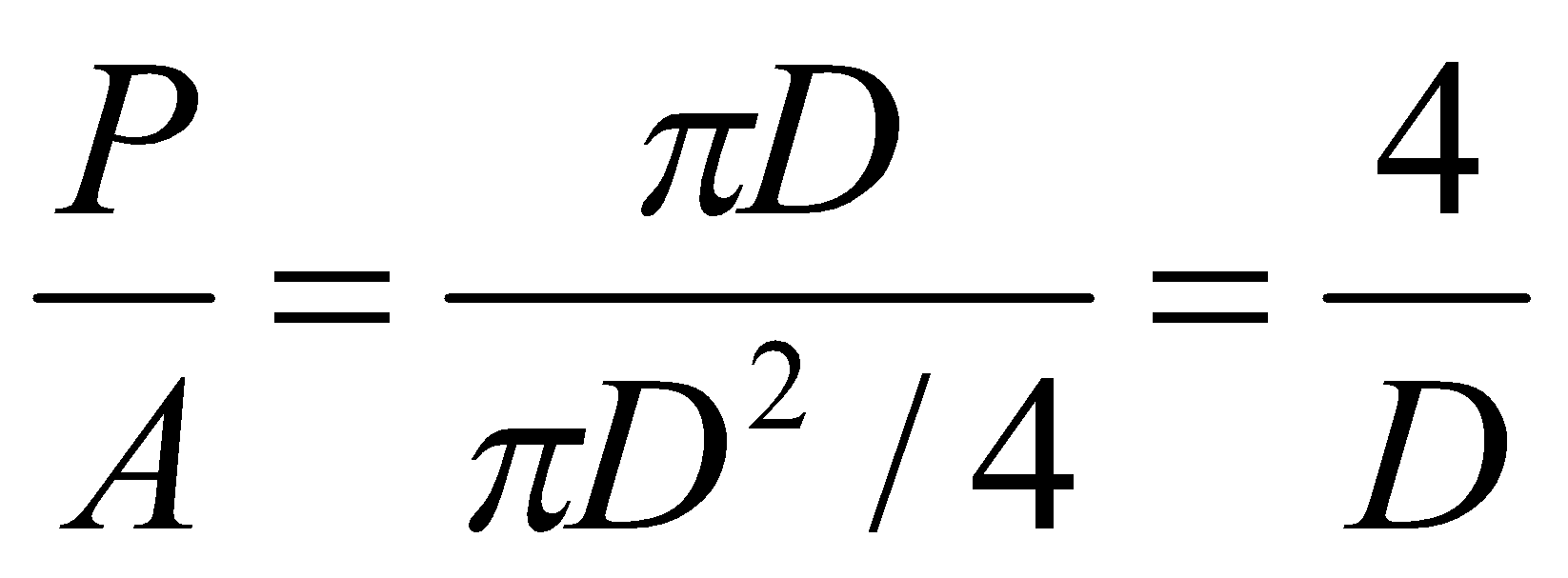 Flow Characteristics
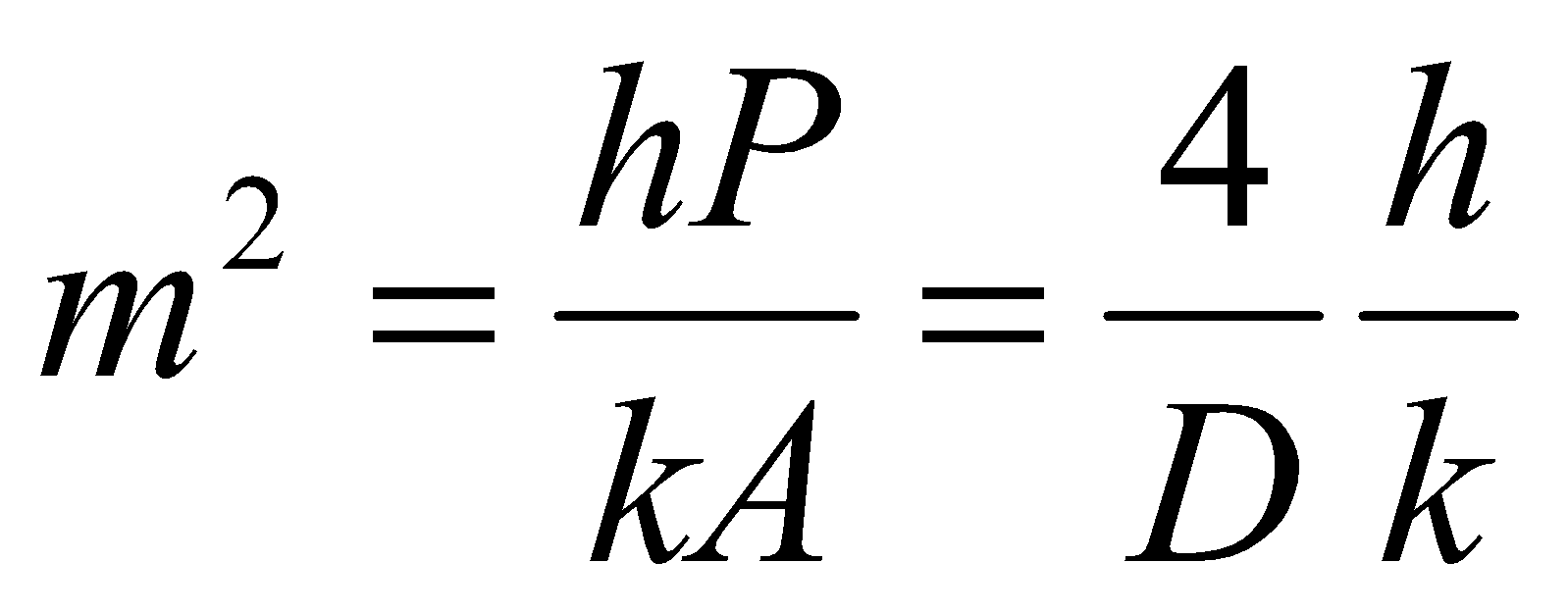 Geometry
Material Properties
Background Theory
Theory
Heat transfer coefficient calculated through correlation of dimensionless  quantities
For forced convection, Nusselt number 

For air flow over circular cylinders


Reynolds number
 Velocity 

How to get Q?
Schematic Diagram
Thermal Conductivity of Fluid
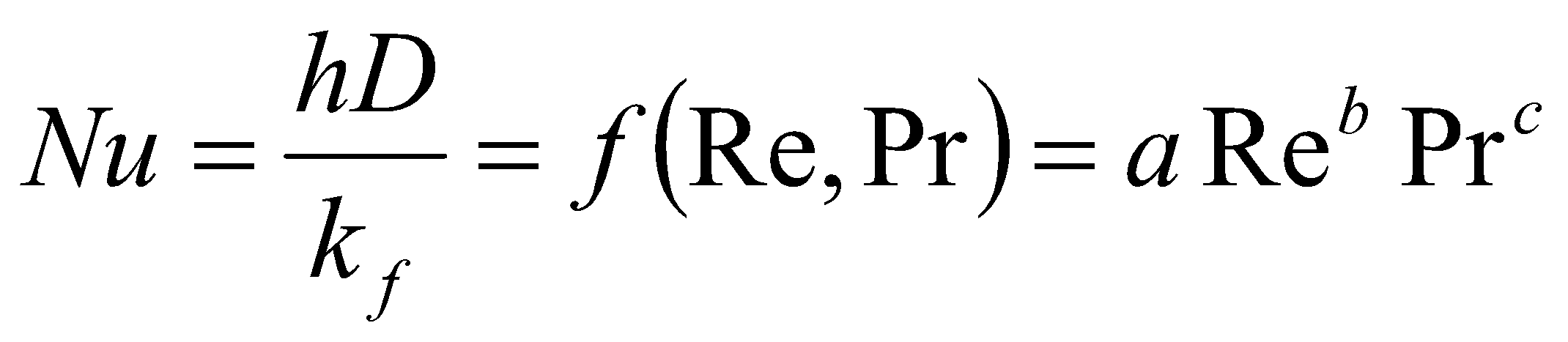 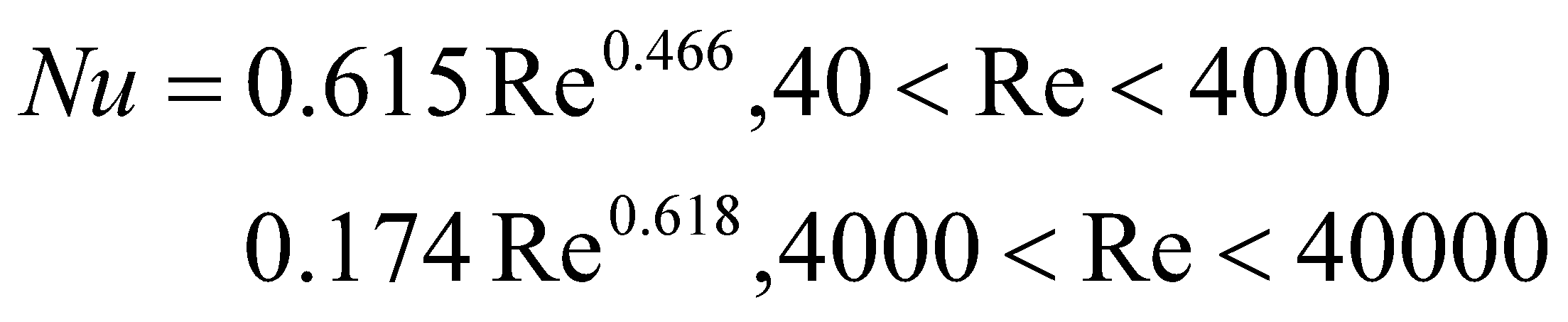 V
D
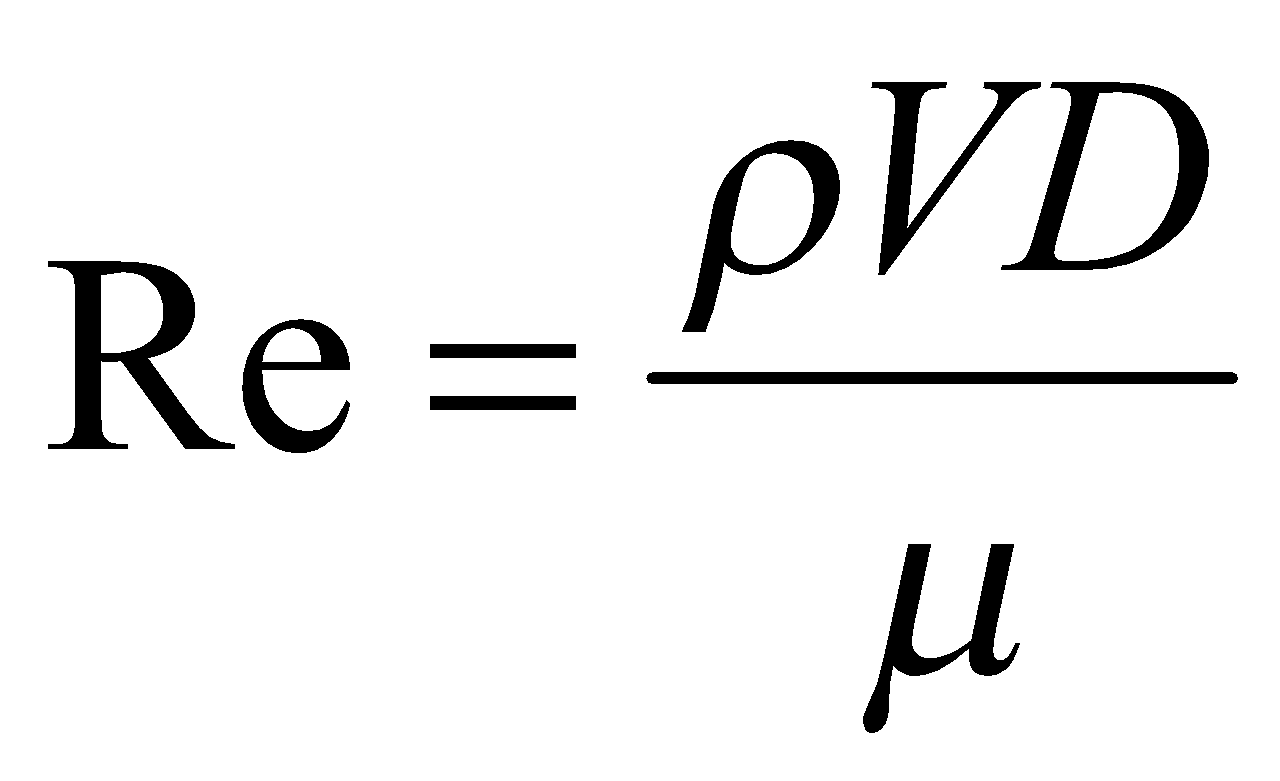 Volume Flowrate
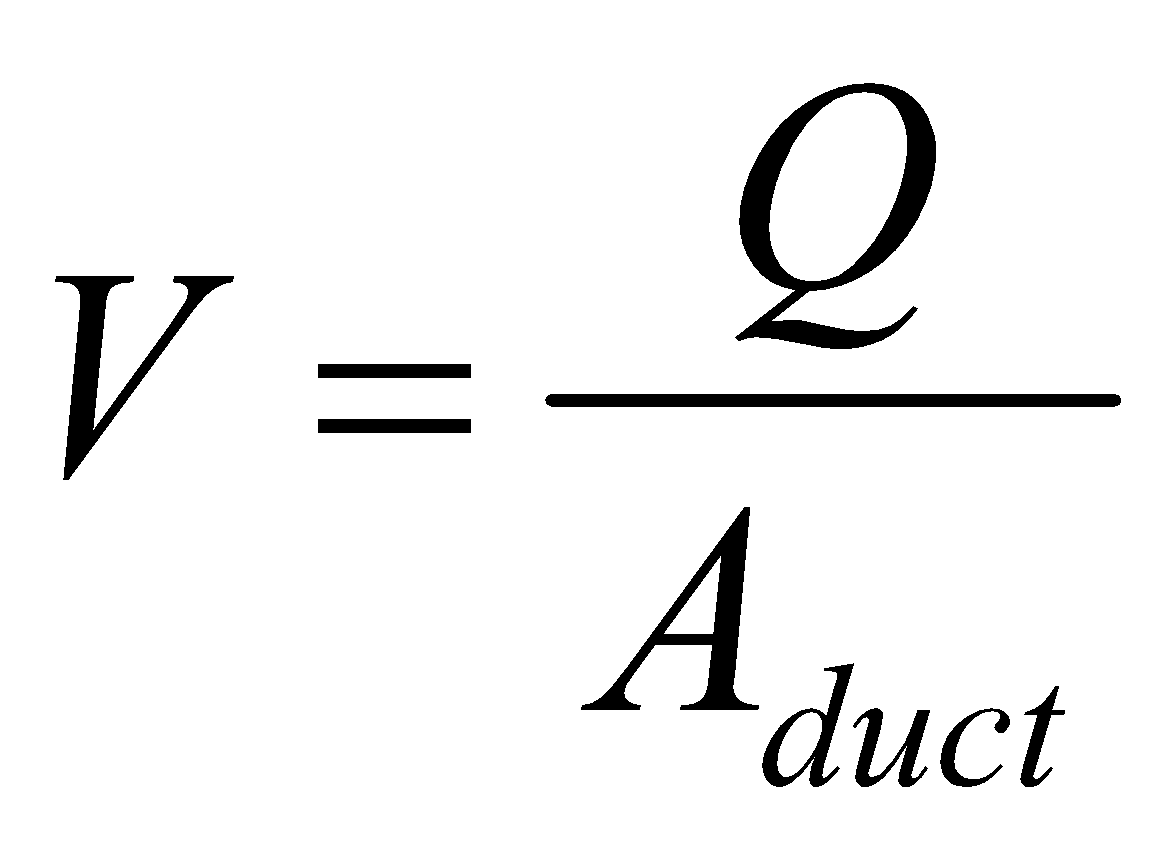 Background Theory
Theory
Schematic Diagram
In the U-tube, 

In an orificememter






Volume Flow Rate
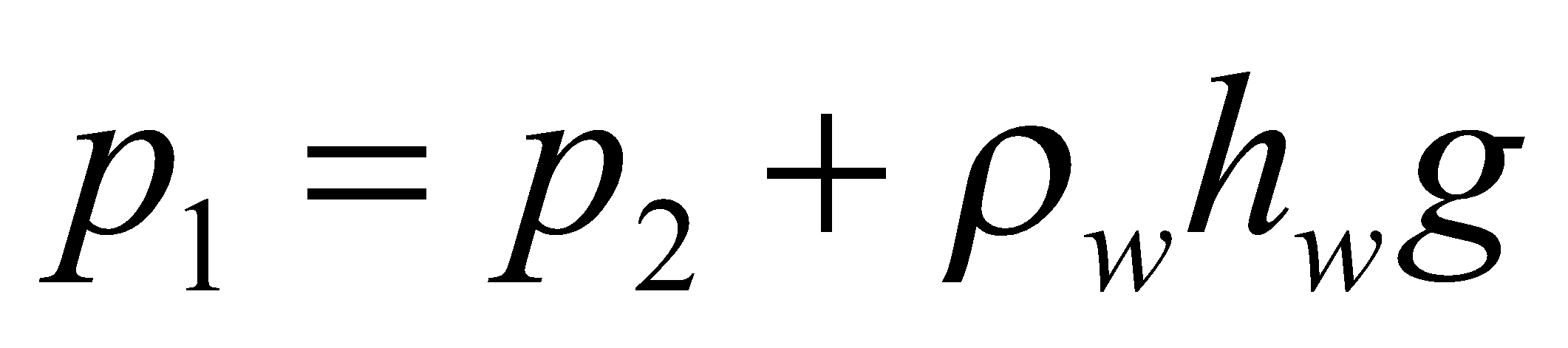 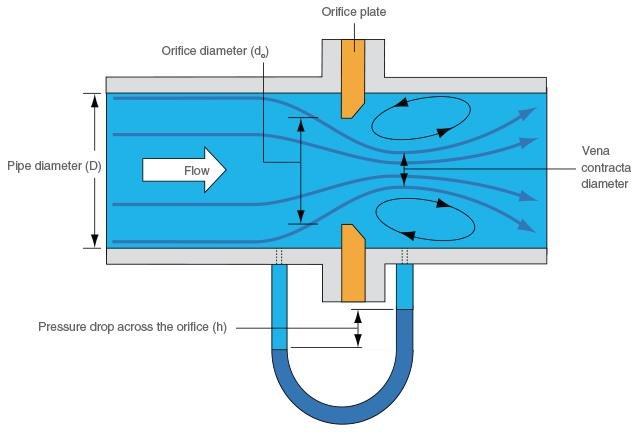 A1
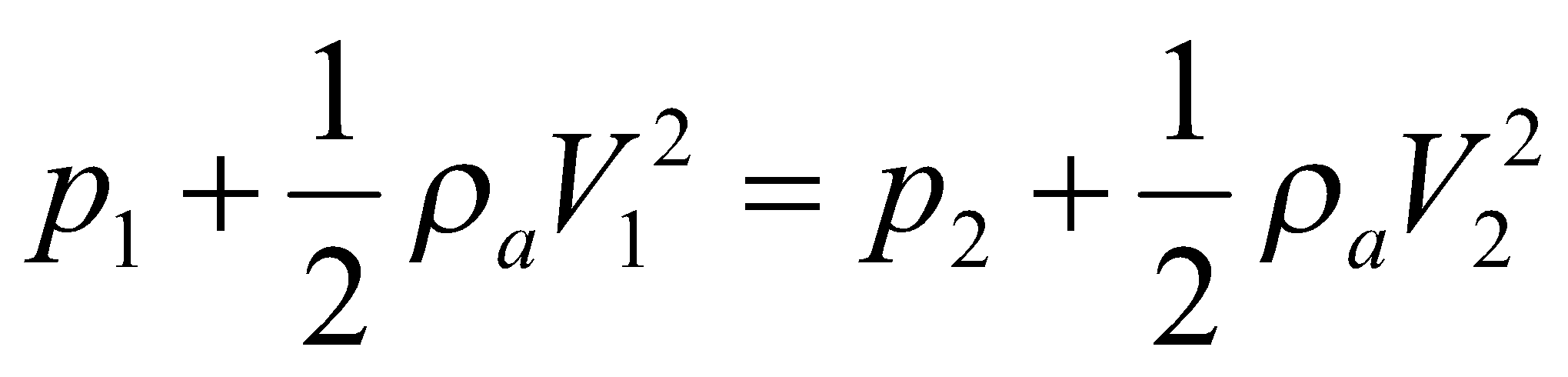 A0
2
1
A2
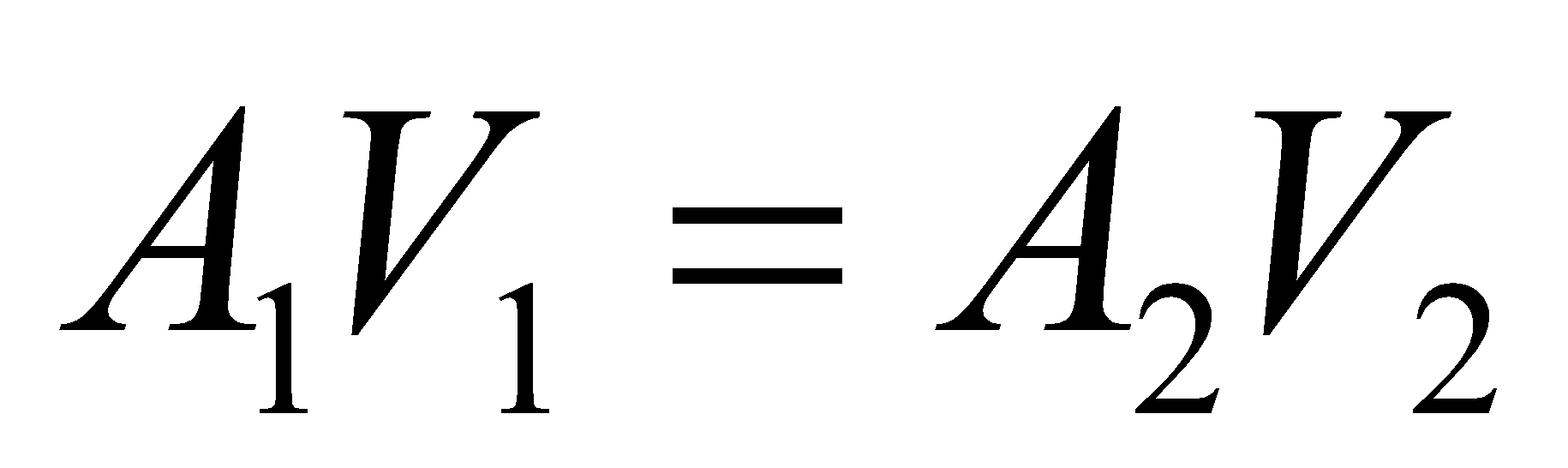 hw
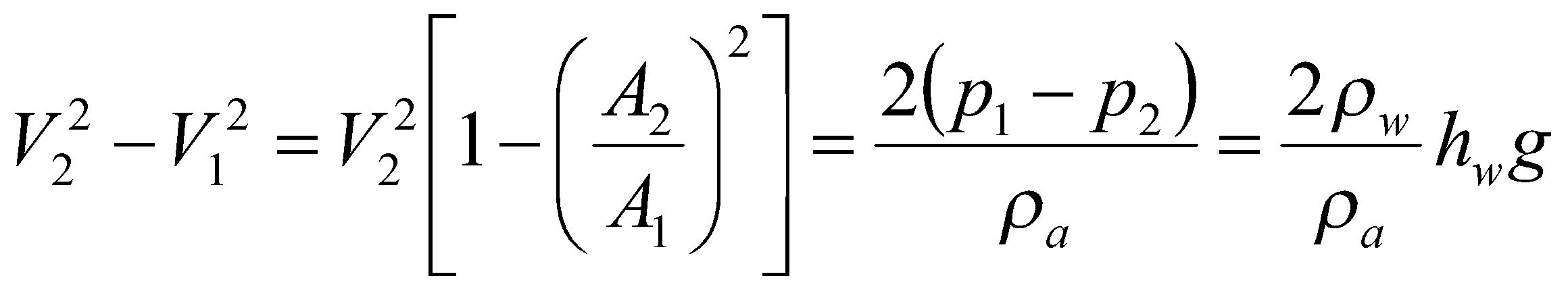 Coefficient of Contraction
Area of Vena Contracta
Area of Orifice
Coefficient of Discharge
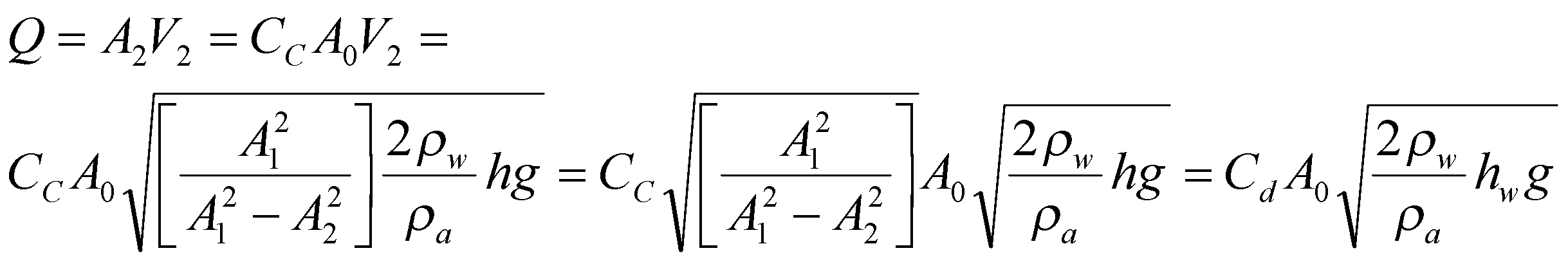 Cd
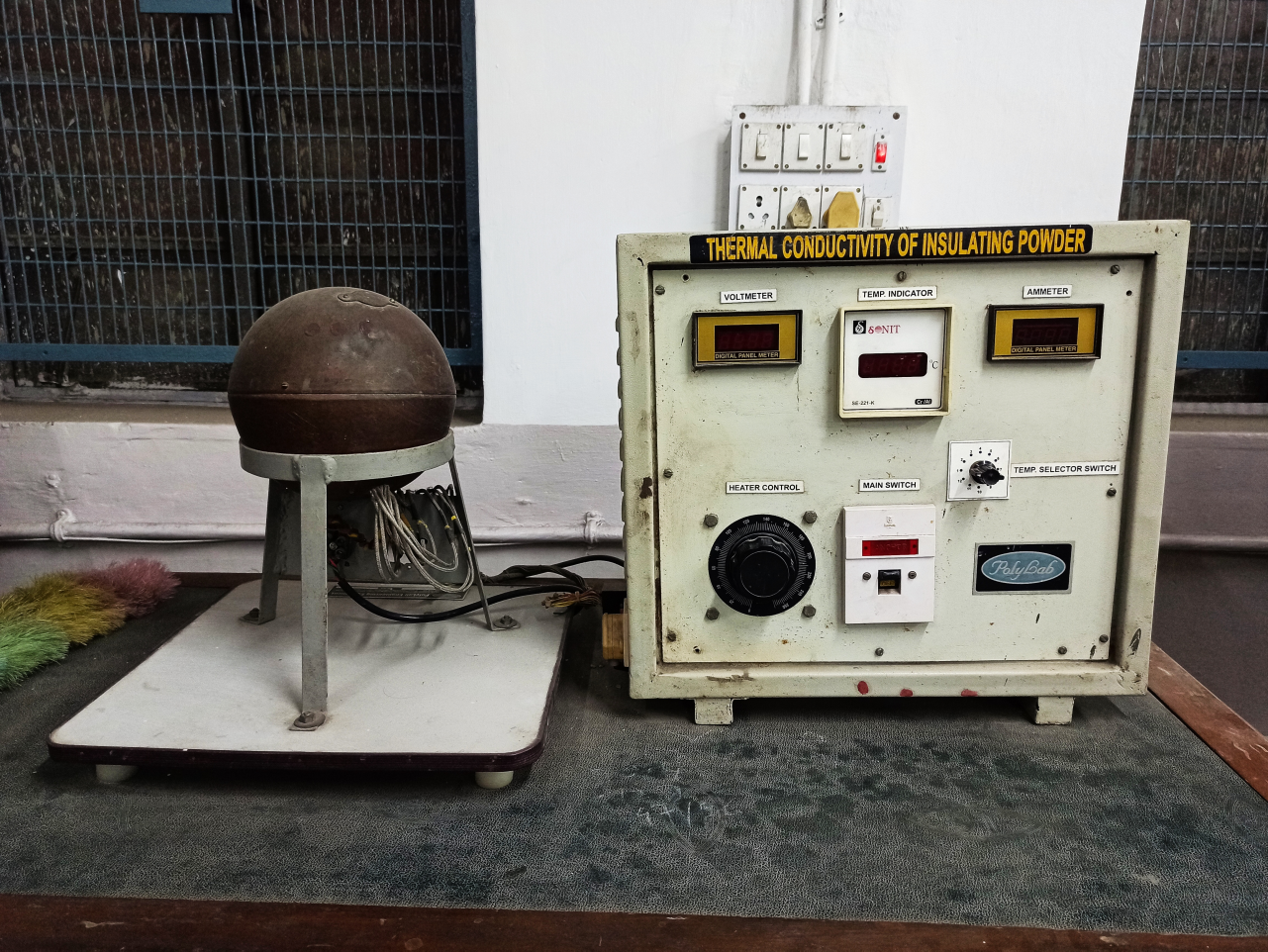 Experimental Setup
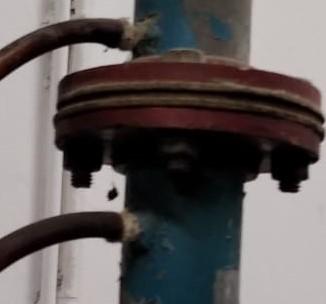 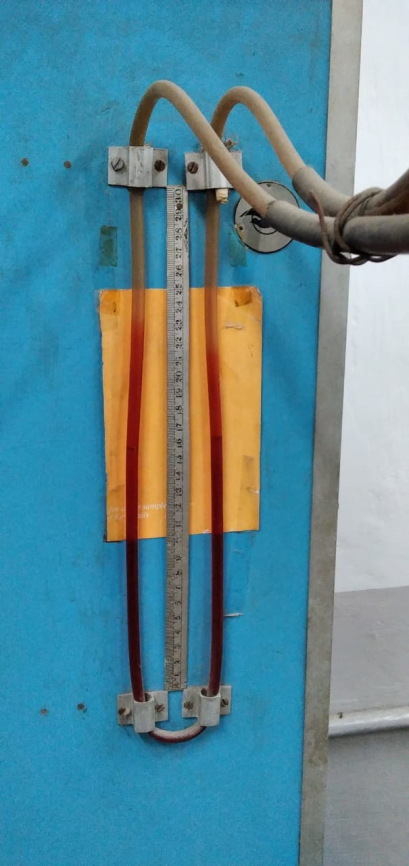 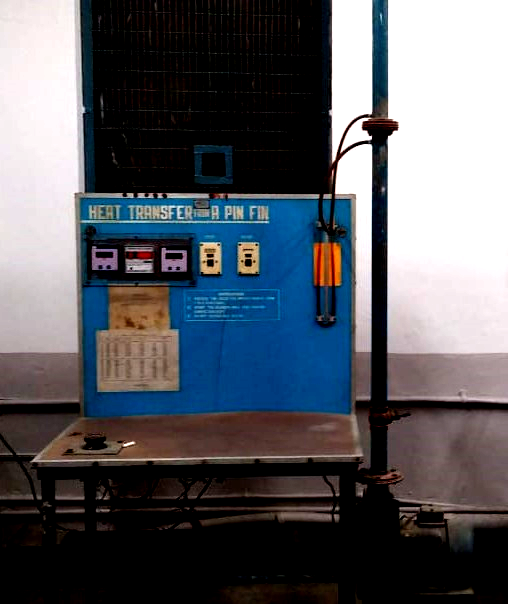 Temperature Scanner
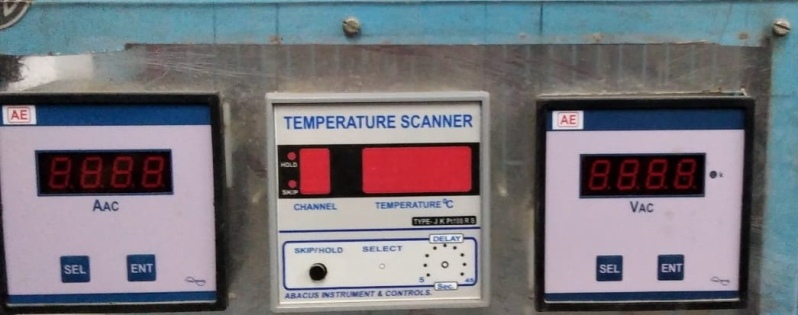 Orifice Plate
Ammeter
Voltmeter
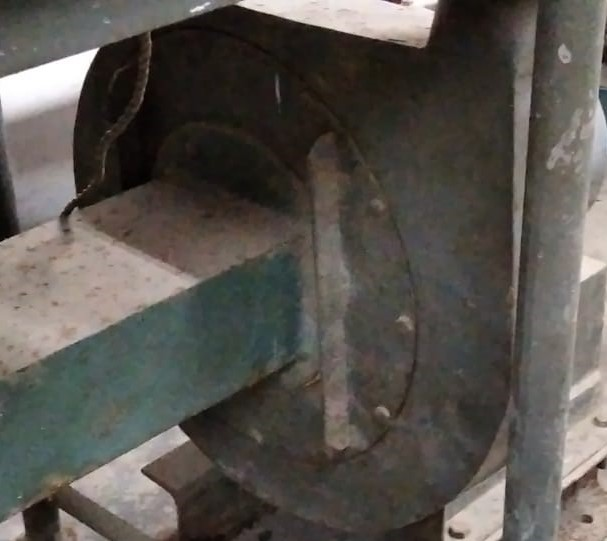 Manometer
Dimmerstat
Blower
Heater
Duct
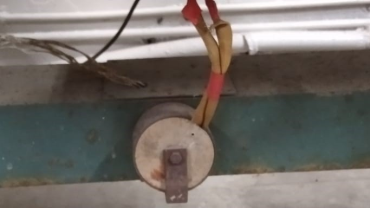 Schematic Sketch
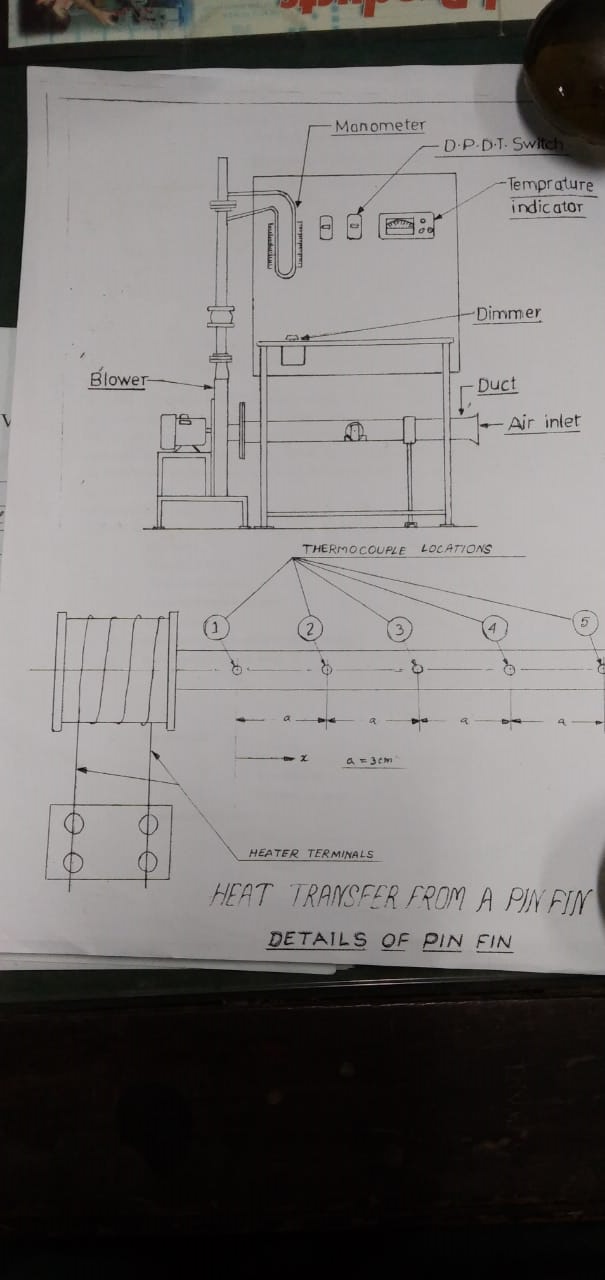 Specifications
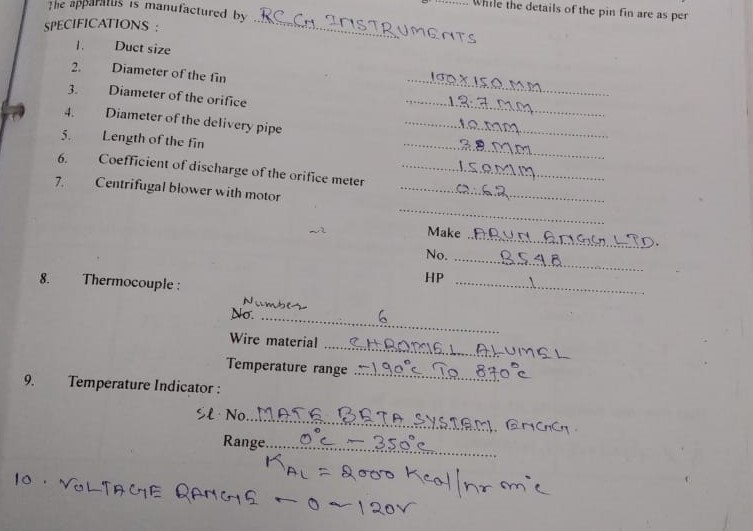 Procedure
Start heating the fin by switching the heater and adjusting the dimmerstat voltage to a specific value
Start the blower and adjust the difference of level in manometer  (hw) to a specific value with the help of a valve
When steady state is reached, record the final readings T1 to T5 and also record the ambient temperature
Repeat the experiment with different values of hw
Put off the main switch
Precautions
Never exceed the heater voltage more than 120 volts
See that the dimmerstat is at zero before switching on the heater
Be sure the steady state is reached before taking the final readings
Observations
Fin Base Location for Theoretical Calculation
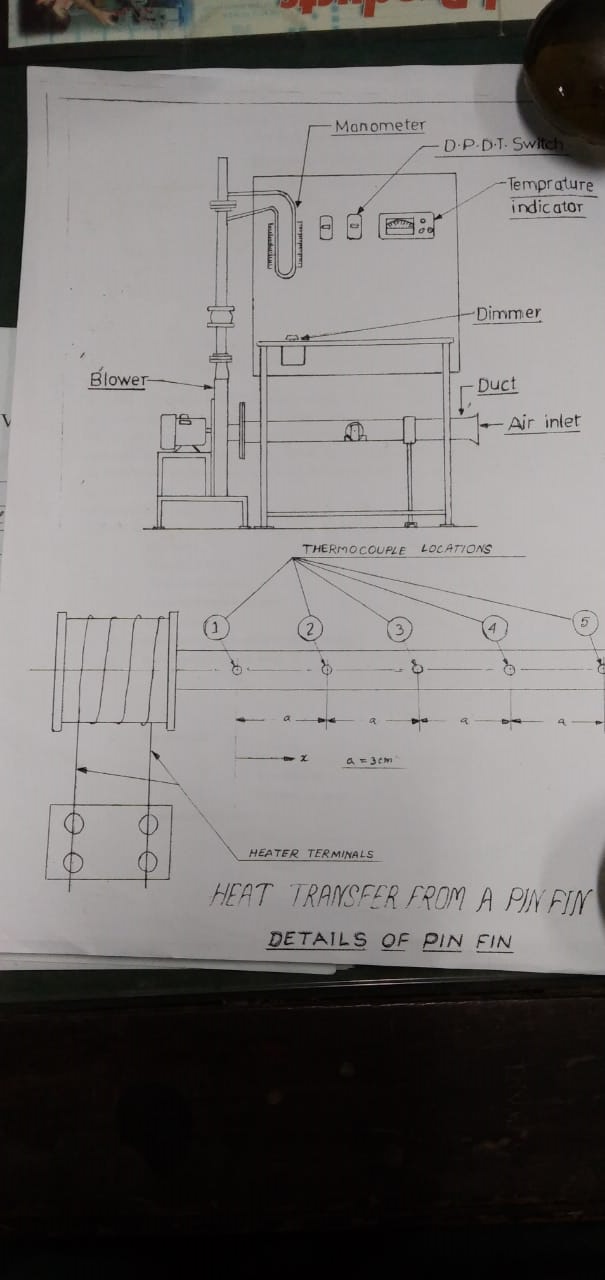 Calculations
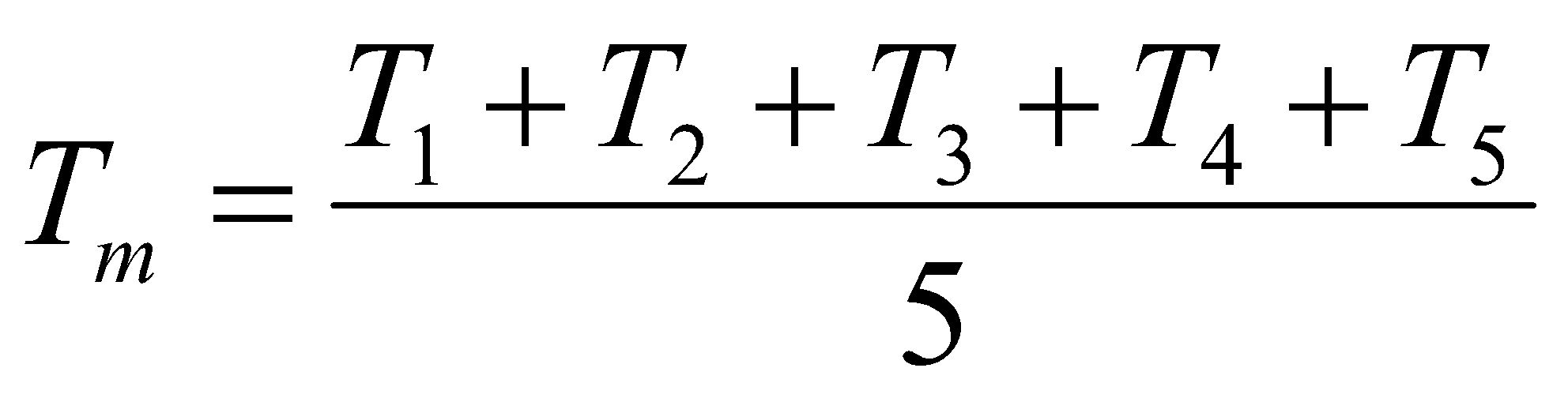 Calculate film temperature
Calculate mean film temperature
Area of orifice 
Calculate the volume flow rate


Velocity of air at Tf 

Velocity of air at Tmf
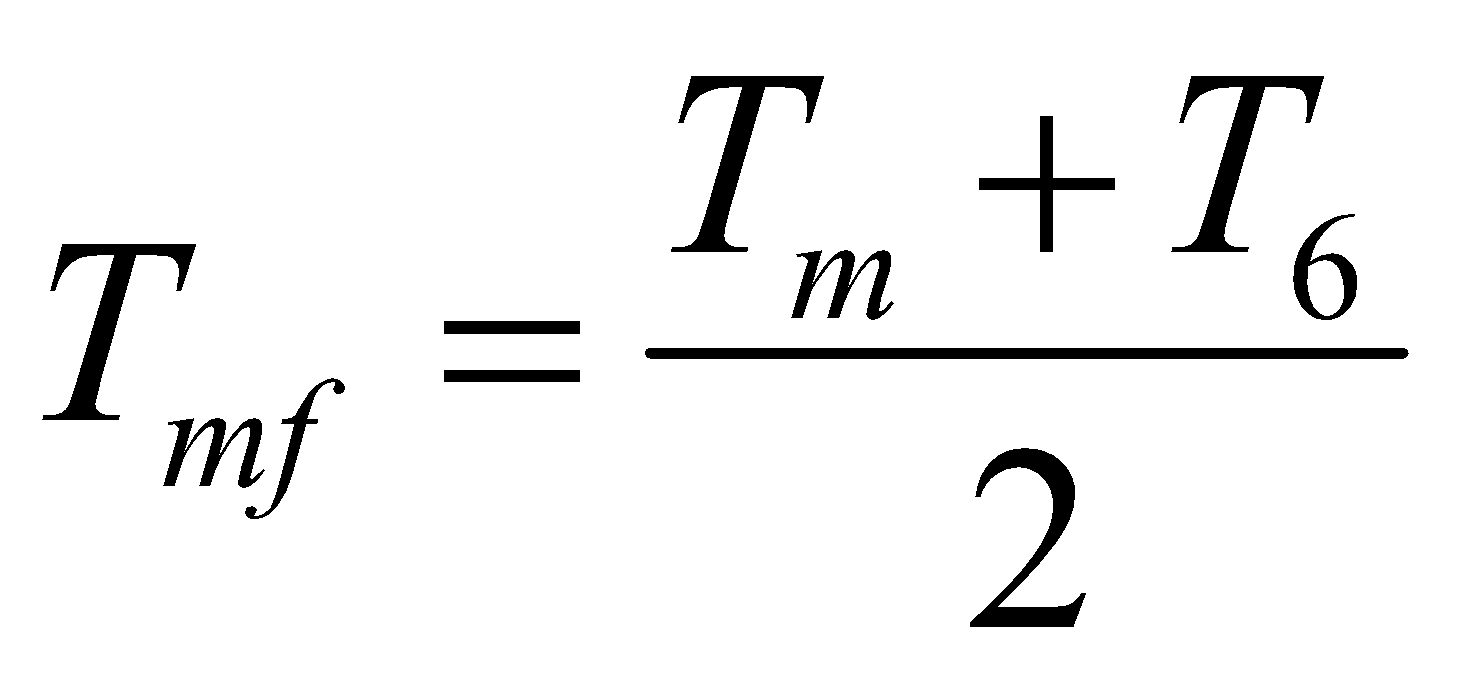 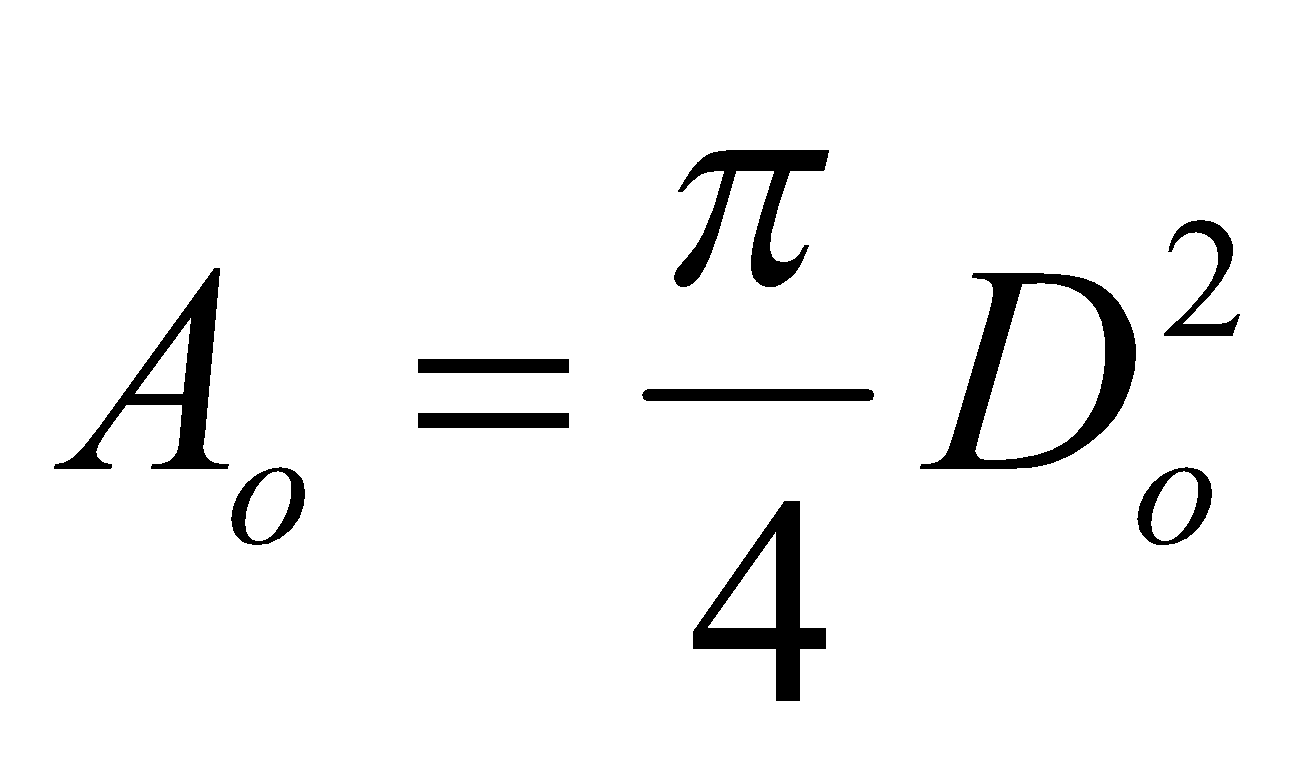 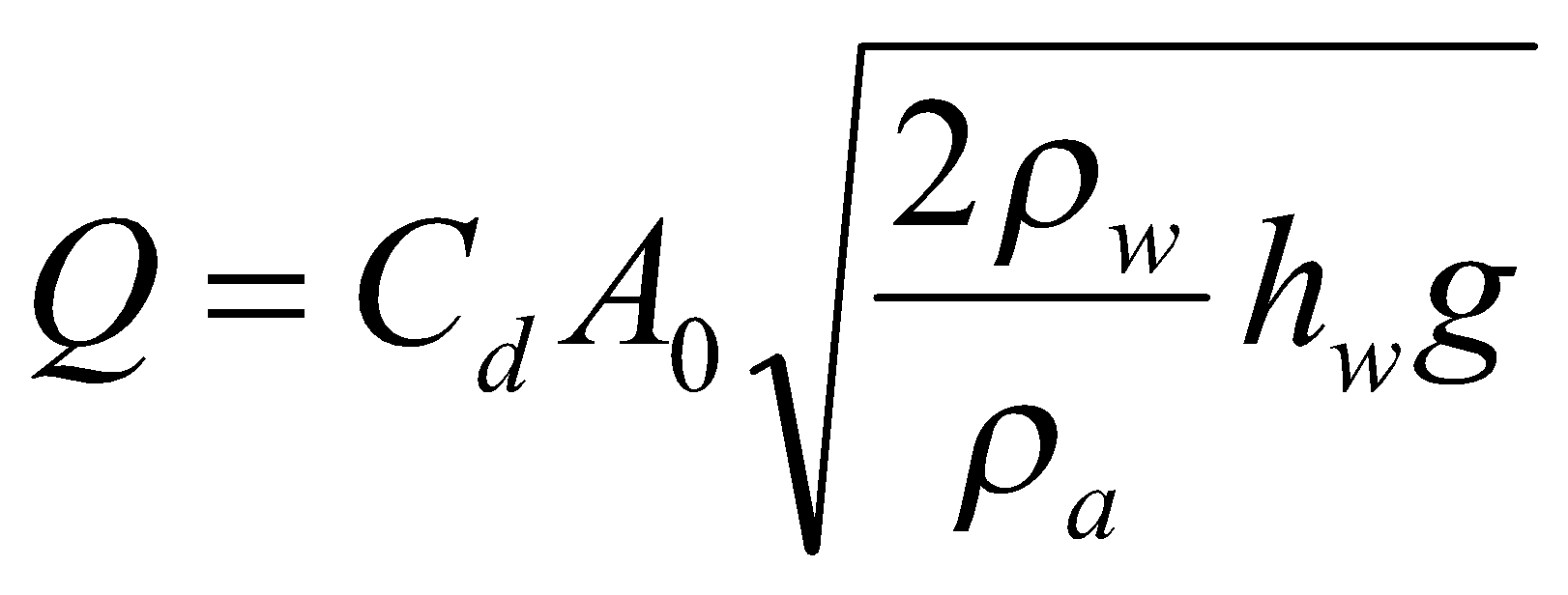 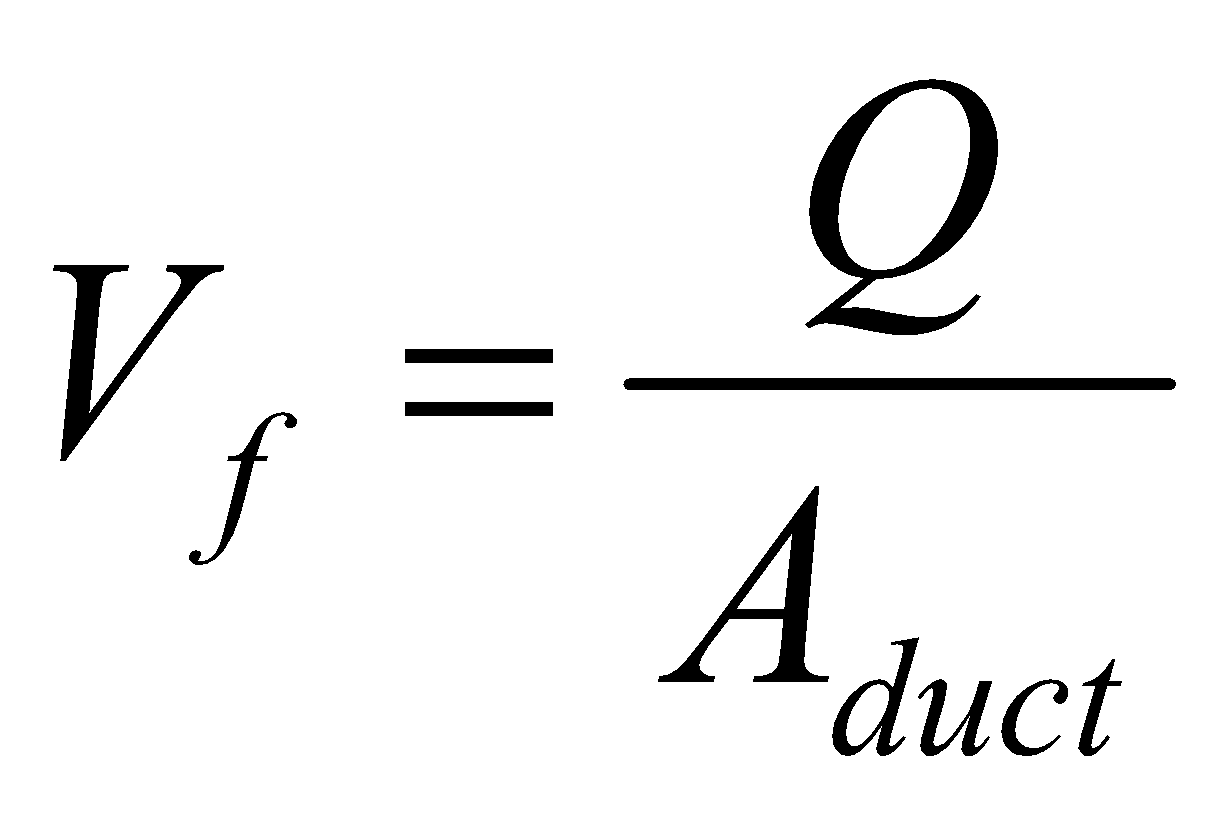 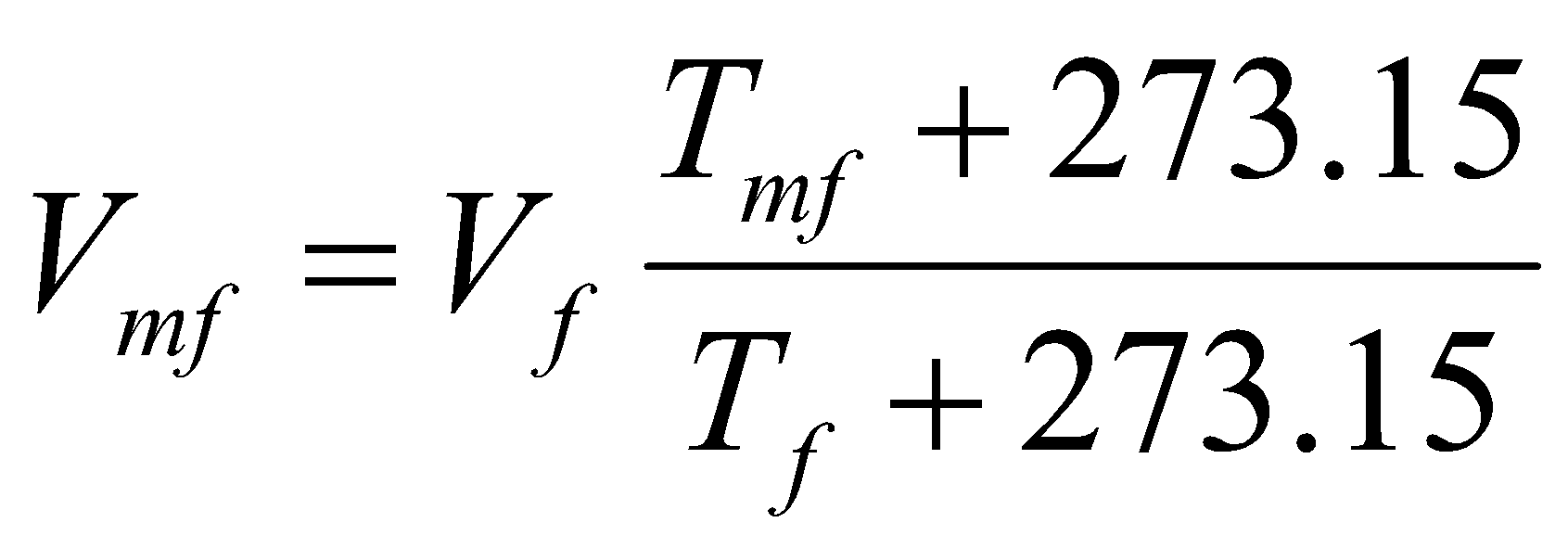 Results
Plot temperature distribution along the fin (experimental temperature distribution)
Calculate the fluid properties at Tmf 
Calculate Re and Nu
Calculate heat transfer coefficient h, rate of heat transfer     and fin efficiency
 Obtain theoretical temperature distribution assuming insulated tip
 Show all the steps for one run as Sample Calculations
Plot theoretical and experimental temperature profiles for each case on the same graph
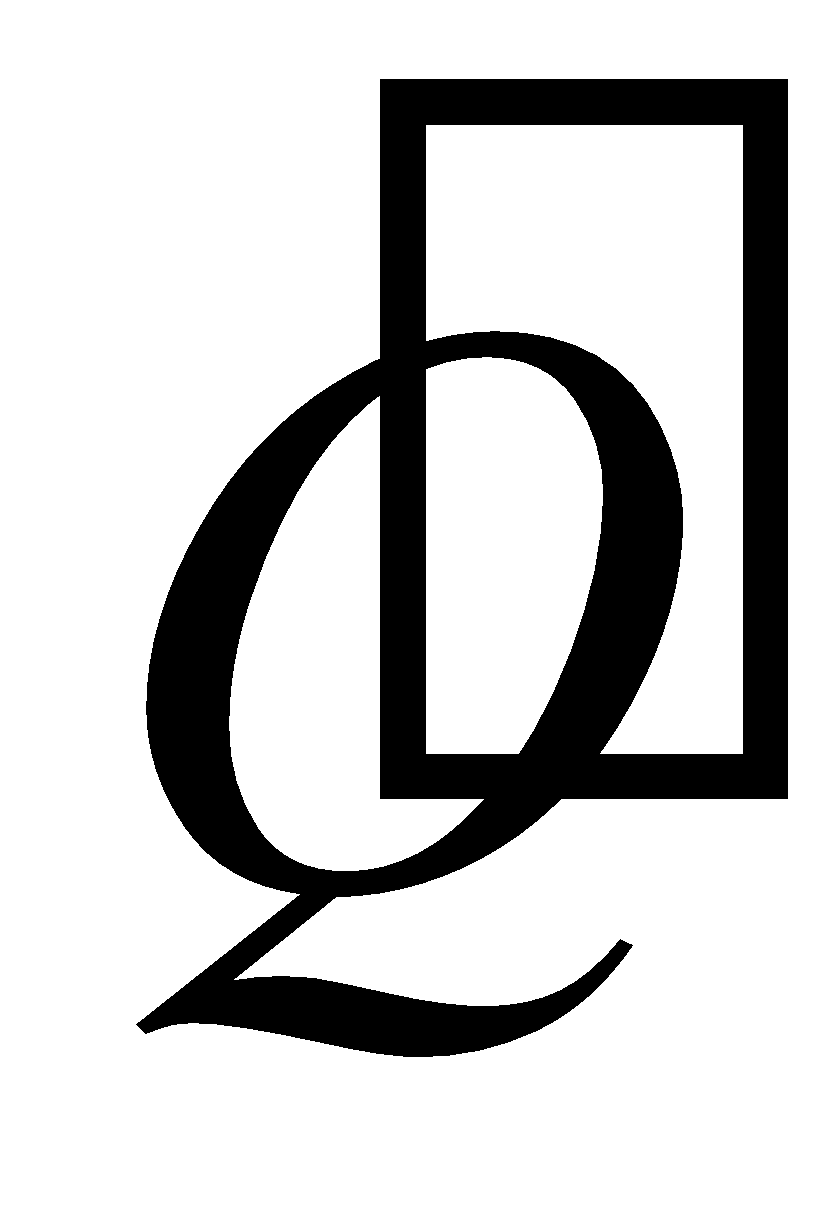 Fluid Properties
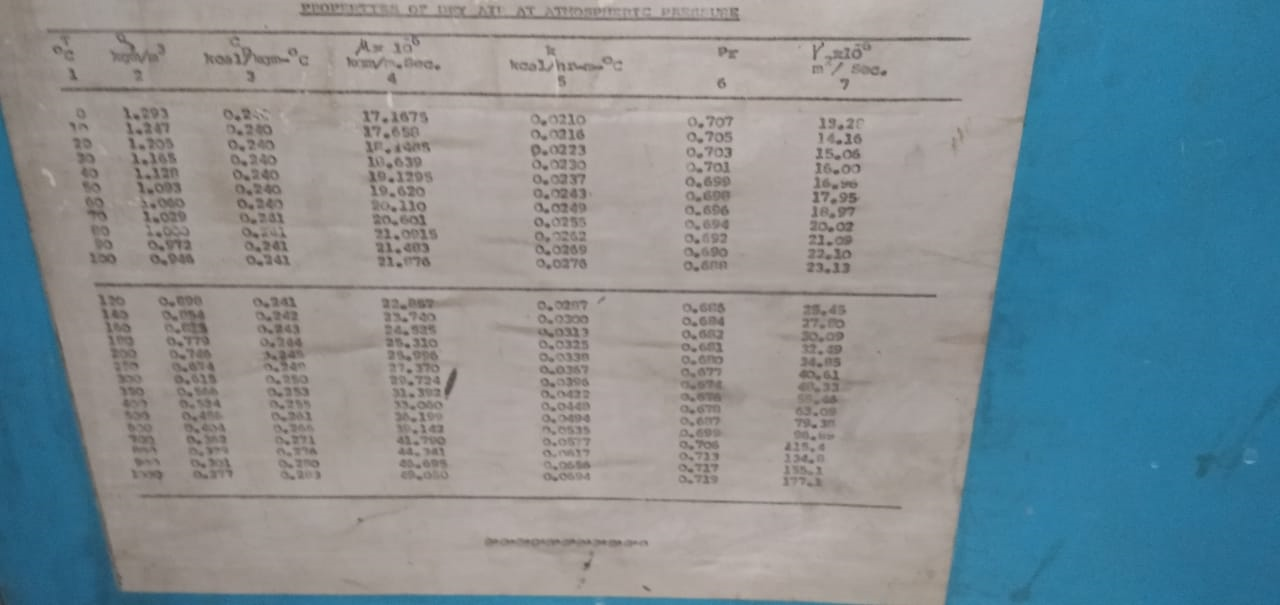 Back